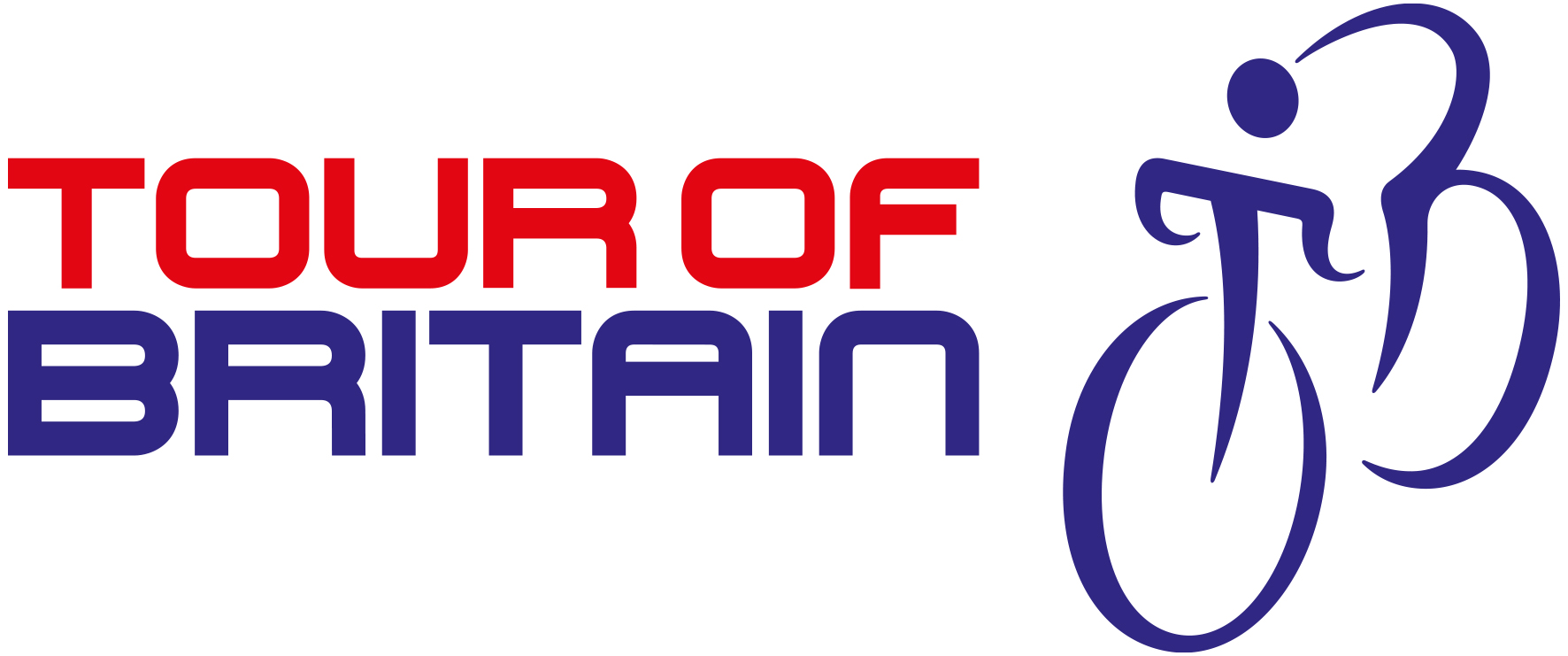 DESIGN A JERSEY TEMPLATE
Designed by:

____________________________


Age:

____________________________